Класифікація урболандшафтів
Лінійно-дорожні ландшафти пов’язані з використанням і трансформацією земель для забезпечення комунікації між людьми.
 До класу лінійно-дорожних ландшафтів входять типи:
 автомобільних доріг, залізниць, аеродромів, нафто- та газопроводів, ліній електропередач.
Рекреаційні ландшафти утворюються в зонах відпочинку або в зонах активного туризму.
Белігеративні ландшафти.  Під терміном «белігеративні ландшафти» мають на увазі генетичний тип ландшафтних комплексів, зобов’язаний своїм виникненням військовій діяльності. 
Белігеративні комплекси утворюють особливу групу техногенних ландшафтів. 
З техногенними комплексами їх поєднує просторове розміщення поза якою-небудь залежністю від природних умов.
Рекреаційні ландшафти
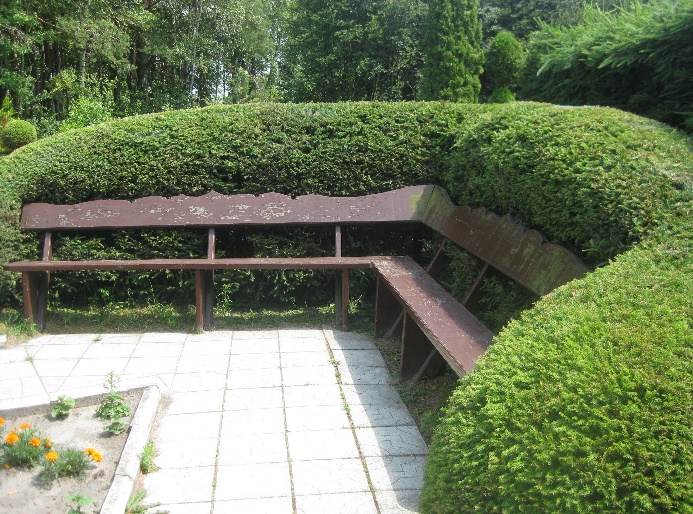 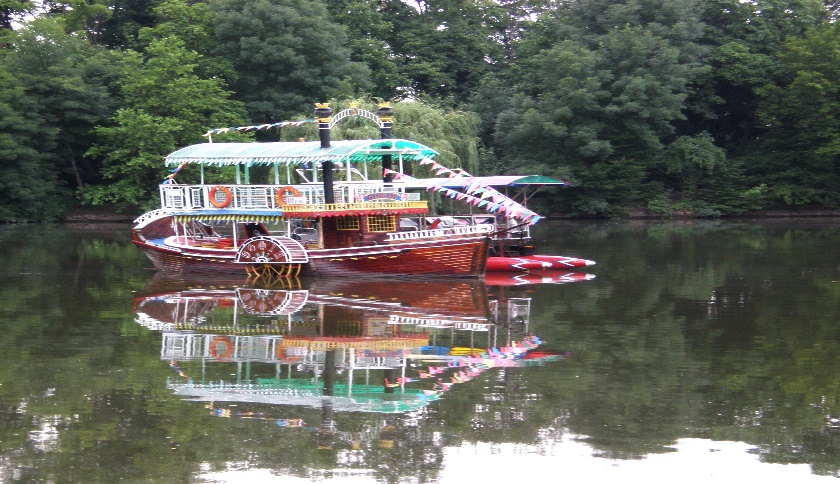 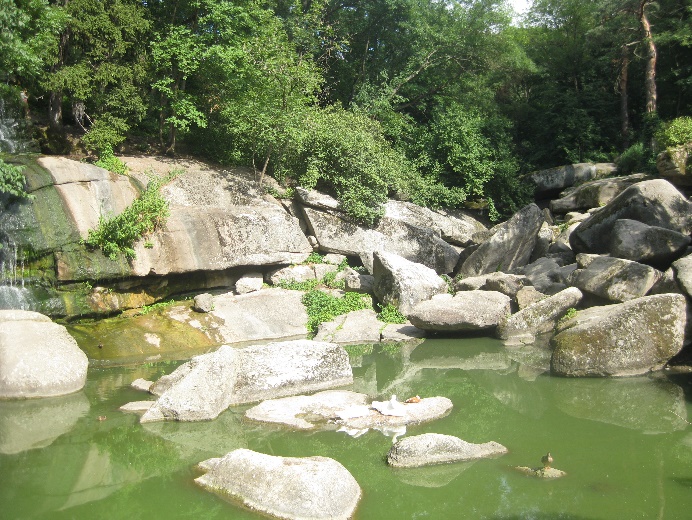 Тафальні ландшафти (від грецького taphe – поховання, могила).
Значну кількість тафальних ландшафтів можна віднести до власне антропогенних ландшафтів, а та їх частина, де відбувається подальше функціонування, – ландшафтно-інженерних систем (зокрема діючі цвинтарі, де серед найбільш відомих можна назвати – Байковий (Київ). Найбільш поширені види поховань – кургани та ґрунтові могильники.
Кургани – це горби, насипані над могилою, як правило, круглої форми або висоти від 20-30 см до кількох м.
Ґрунтові могильники не мають насипу, їх важче відшукати. 
Кургани та могильники поширені по всій території України, а саме там, де були стоянки давніх племен.
Сучасні тафальні ландшафти, а саме кладовища, поширені поблизу населених пунктів, а можливо і на їх території у зв’язку з розростанням територій цих пунктів.
Сакральні ландшафти (від лат. sacralis - священний). Сакральними ландшафтами називаються природні або природно-антропогенні геосистеми, що виконують духовну функцію, пов’язану в першу чергу з релігійними запитами людства, що є також об’єктами паломництва, викликаючи у певної категорії населення прагнення до спілкування з ними. 
Ця категорія територіальних утворень збігається з поняттям Святих Місць, які існували на кожному ступені розвитку людства і існують для адептів усіх сучасних релігій (Києво-Печерська Лавра, Почаївська Лавра (смт Почаїв Тернопільської області), Свято-Успенська Святогірська Лавра (м. Слов’яногірськ Донецької області), Глинська пустинь ( Сумська обл.) та ін.
Тафальні ландшафти
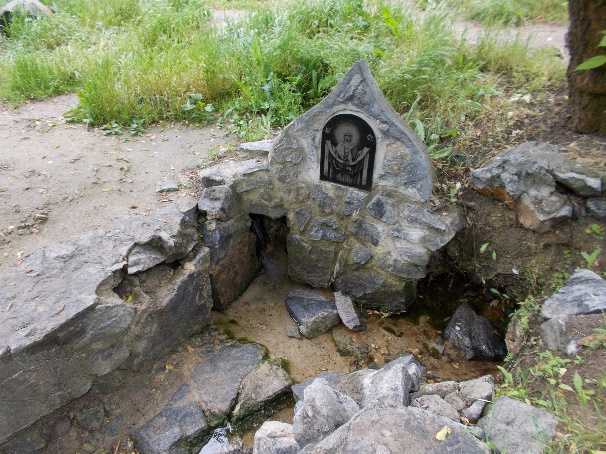 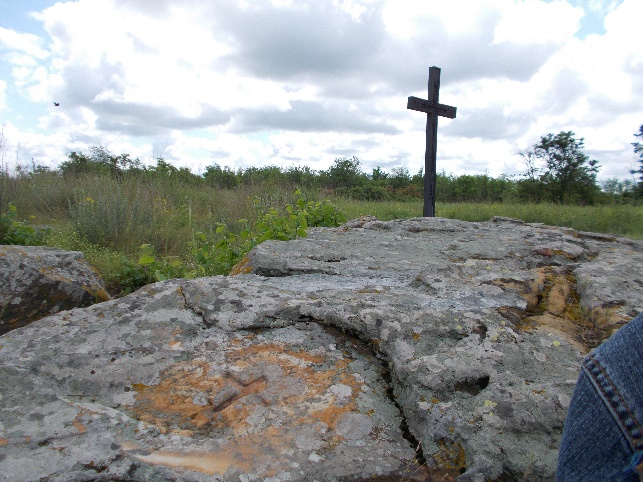 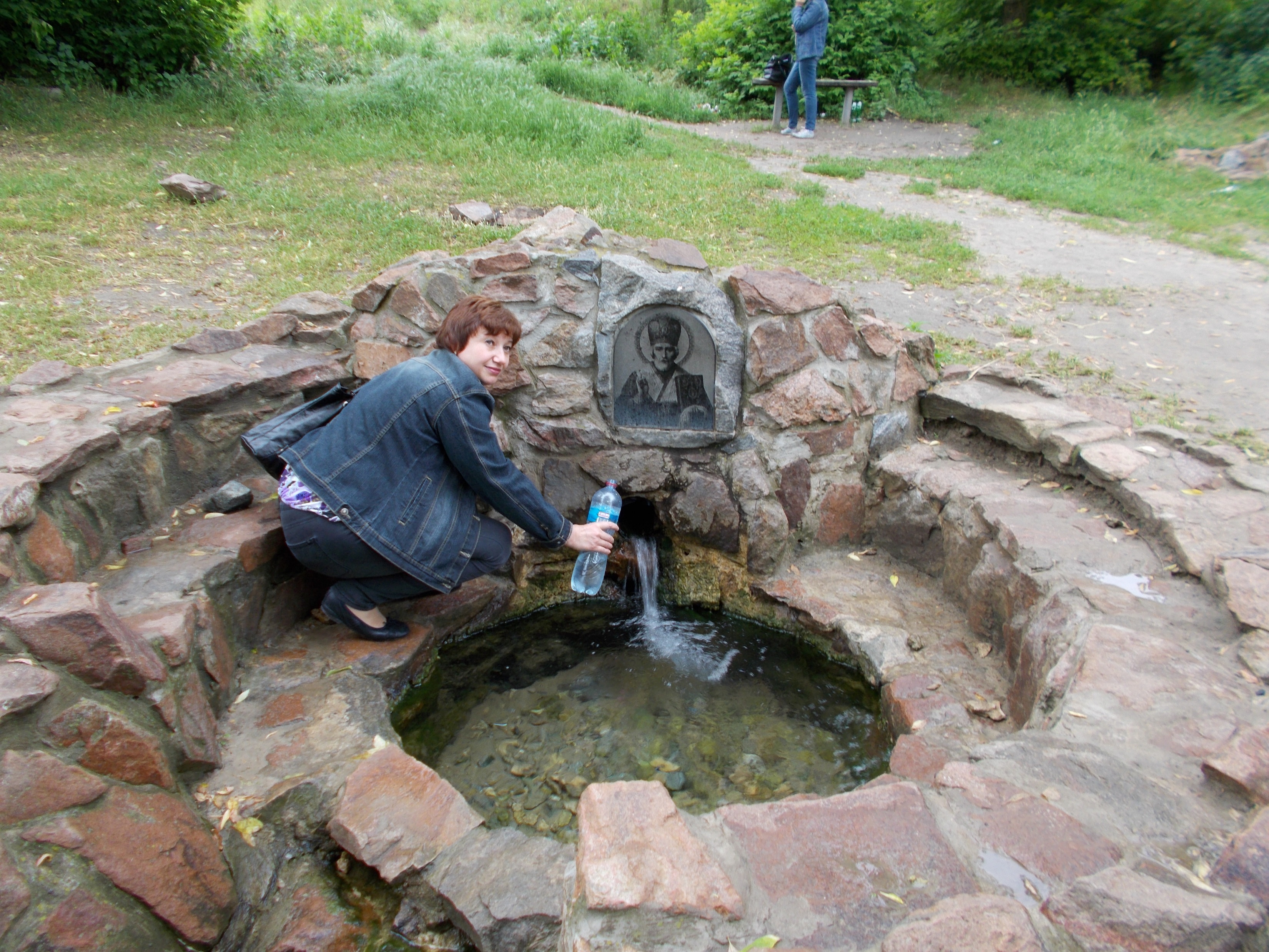 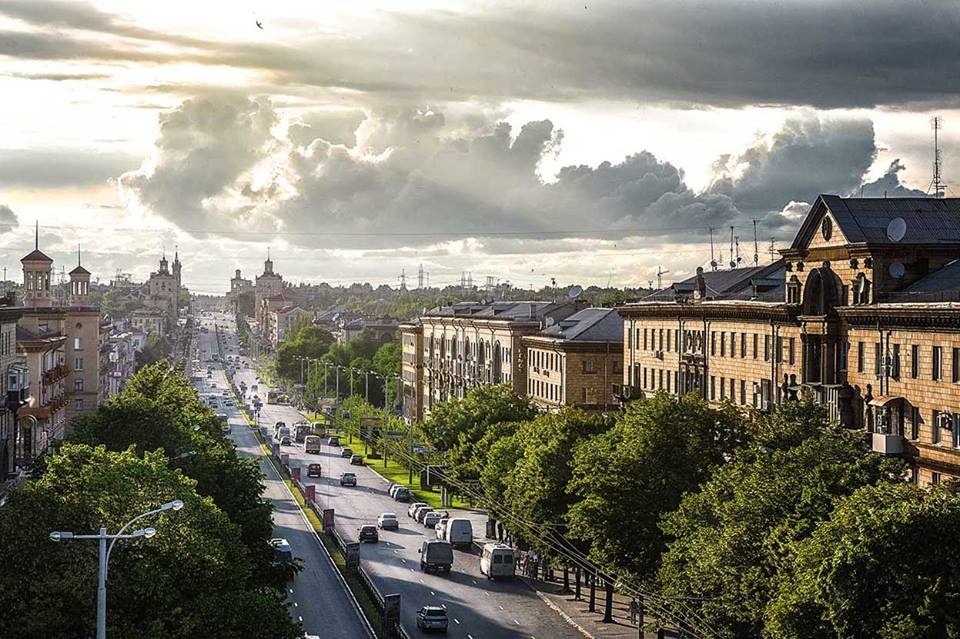 Класифікація урболандшафтів
Класифікація урболандшафтів
Згідно з теоретичними і методологічними положеннями системного та системно-структурного підходів в урболандшафтознавстві, місто або індустріально урбанізована територія розглядається як складна природно-антропогенна система, або ландшафтно-архітектурна система, з характерною структурно-функціональною організацією й просторовою диференціацією процесів динаміки та функціонування. 
У процесі містобудівного освоєння морфологічна структура ландшафту трансформується в ландшафтно-архітектурну і з’являються нові ієрархічні рівні – ландшафтно-архітектурні одиниці. 
Серед них вирізняють елементарні (ландшафтно-архітектурні елементи), та більш складні (ландшафтно-архітектурні групи, масиви, комплекси, системи).
Ландшафтно-архітектурні одиниці
Ландшафтно-архітектурний елемент (ЛАЕ) – найменша одиниця міського ландшафту, однорідний простір з визначеним складом біогоризонтів і одним видом антропогенного освоєння.
Діагностичні ознаки ЛАЕ:
-	однаковий характер і ступінь господарського використання;
-	 однорідні літогенні основи, поверхневі відклади і їх визначений речовинний склад;
-	 розташування в межах мікроформи рельєфу, 
один різновид ґрунту (підрозділ, що виражає механічний склад ґрунтів),
-	 один мікроклімат, однотипні характери зволоження і стоку
Прикладом ЛАЕ може бути відособлений простір, на якому є будинок, споруда, ділянка водонепроникної поверхні (спортмайданчик, пішохідна доріжка, ділянка дороги тощо), дерево, кущ, ділянка газону, квітника у межах фації. 
На обмежених територіях спостерігається сполучення декількох функціонально об’єднаних ЛАЕ, що утворюють ландшафтно-архітектурні групи (ЛАГ)
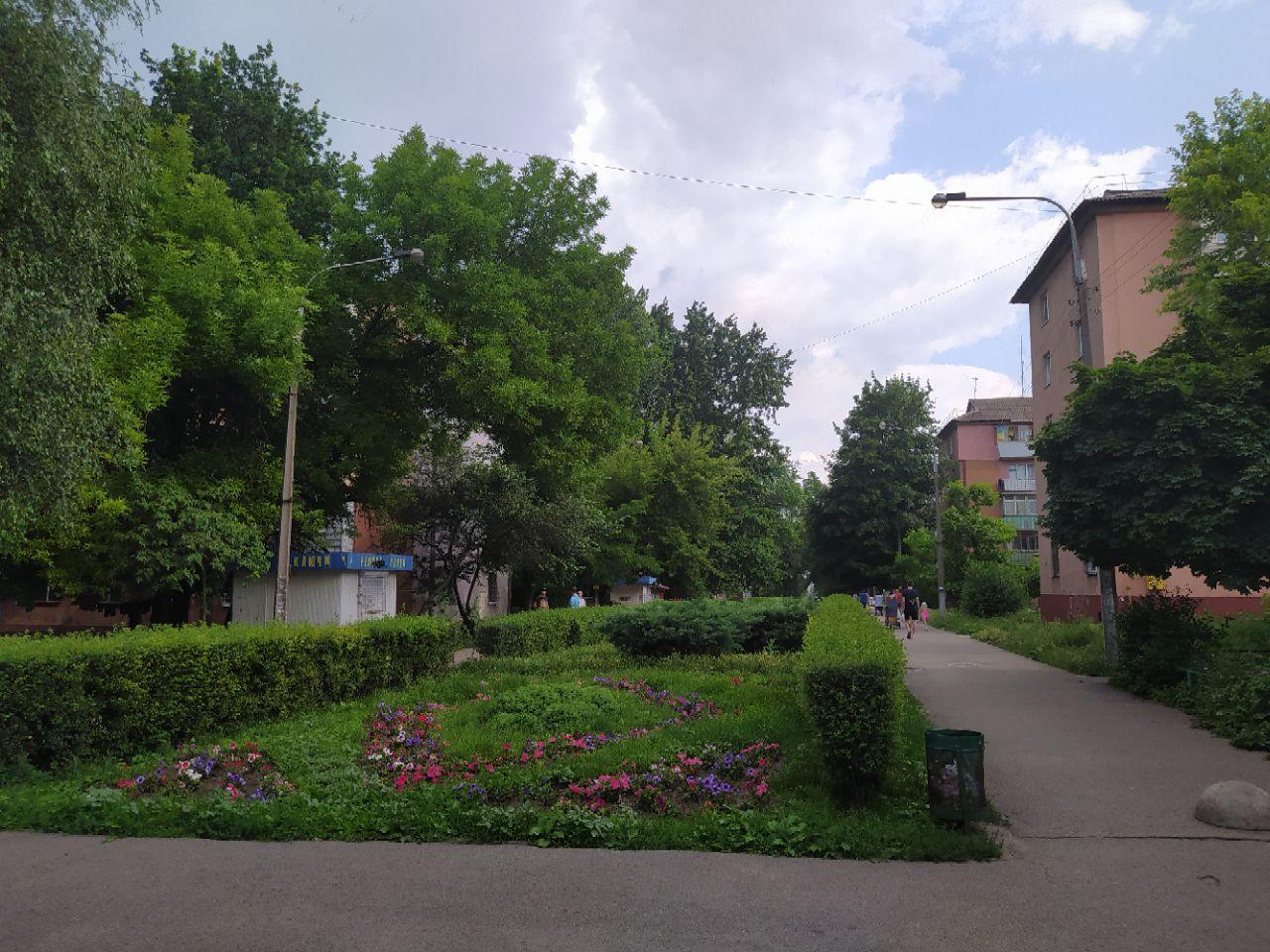 Ландшафтно-архітектурна група (ЛАГ) – це сполучення ЛАЕ, що утворюють елементарні функціонально зв’язані ділянки.
Діагностичні ознаки ЛАГ:
-	сполучений функціонально взаємообгрунтований характер розташування ЛАЕ;
-	одноманітний характер поверхневих відкладів;
-	розташування у межах комплексу мікроформ рельєфу;
-	один підвид ґрунту (виділяють у випадку наявності супутнього процесу – засолення, наприклад, серед чорноземів: слабко-, середньо- і сильносолонцюваті ґрунти).
Приклад ЛАГ у межах одного підурочища:
 будинки одного типу з навколишньою озелененою територією, доріжками і площадками; 
споруди з площадками обслуговування й доріжками; 
пішохідні вулиці; 
ділянки з комунікаціями і стоковою каналізацією;
 штучні водні об’єкти (ставки, озера); 
газони, боскети, партери, клумби, галявини, палісадники, насадження кущів і дерев тощо
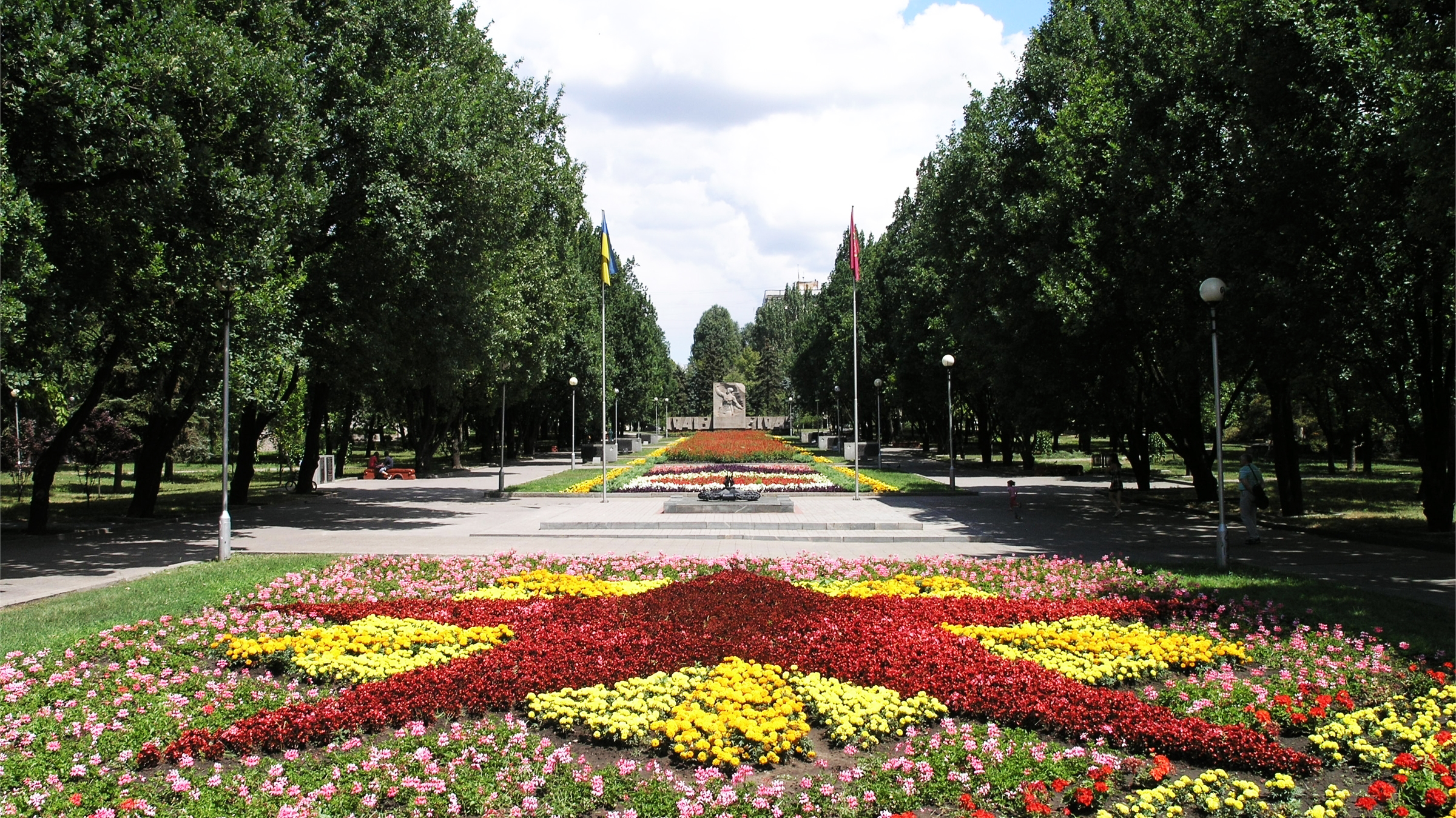 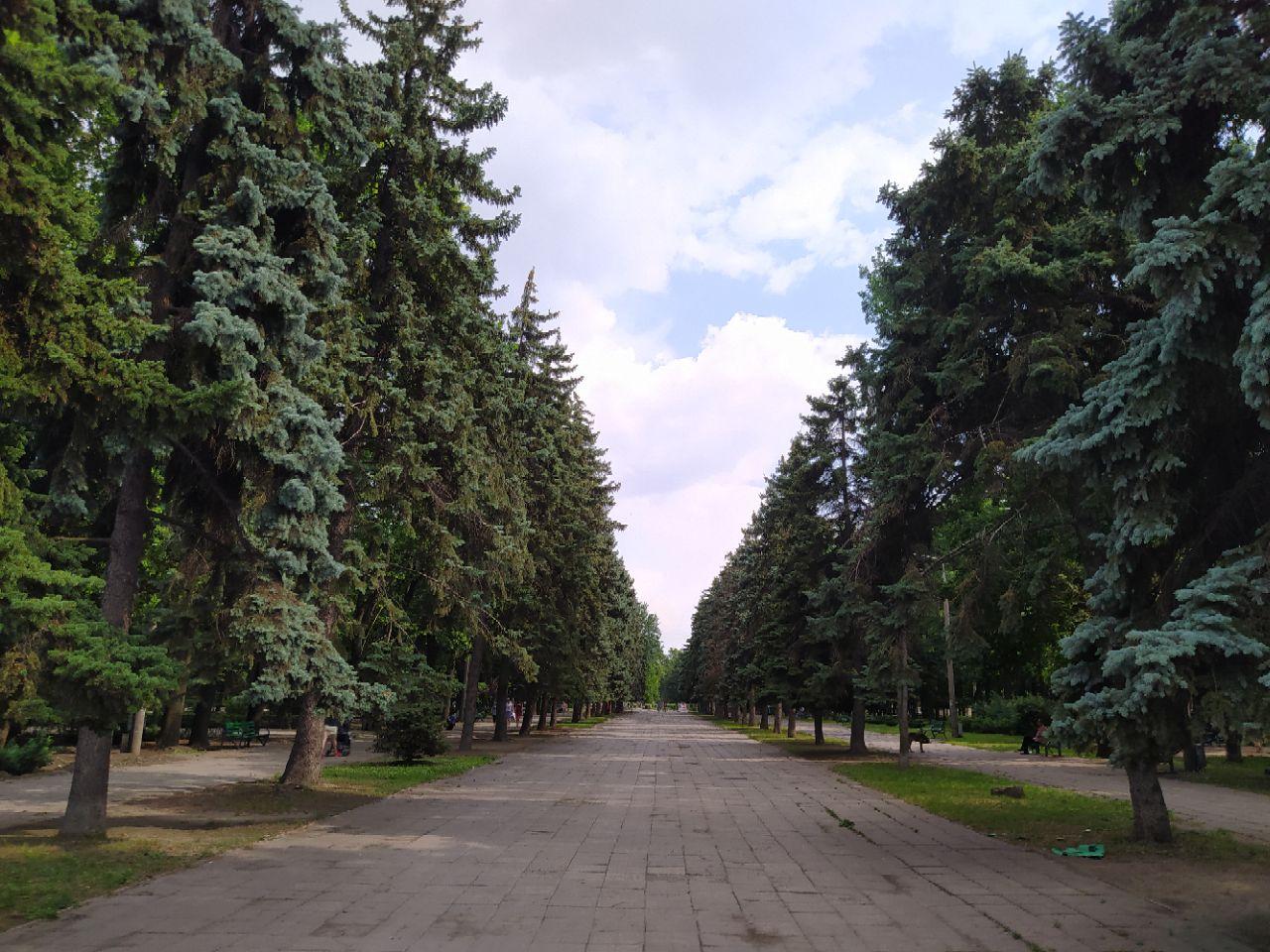 Ландшафтно-архітектурний масив (ЛАМ) – це об’єднання ЛАГ у закономірно розташовані просторові об’єднання, що періодично повторюються 
Діагностичні ознаки ЛАМ: 
-	характер розташування ЛАГ і ЛАЕ (планувальна форма);
-	однорідне функціональне використання;
-	однорідний характер і співвідношення шарів поверхневих відкладів й ґрунтоутворюючих порід;
-	розташування у межах однієї мезоформи рельєфу;
-	один вид ґрунту (за ступенем розвитку основних ґрунтоутворюючих процесів – рівень опідзоленості; кількість гумусу; потужність гумусового шару ступінь засоленості тощо);
-	однорідний мікрокліматичний режим.
Наприклад, види ЛАМ (у межах урочища):
 масиви будинків і споруд з відповідною інфраструктурою (доріжка, озеленені площадки тощо);
 пішохідно-транспортні вулиці; 
канали, ставки й озера; 
сквери, сади, діброви тощо.
ЛАМ, що схожі особливостями використання пластики рельєфу і „зеленого будівництва”, одним архітектурним стилем забудови та поєднуються в ландшафтно-архітектурні комплекси (ЛАК).
ЦПКіВ “Дубовий гай”
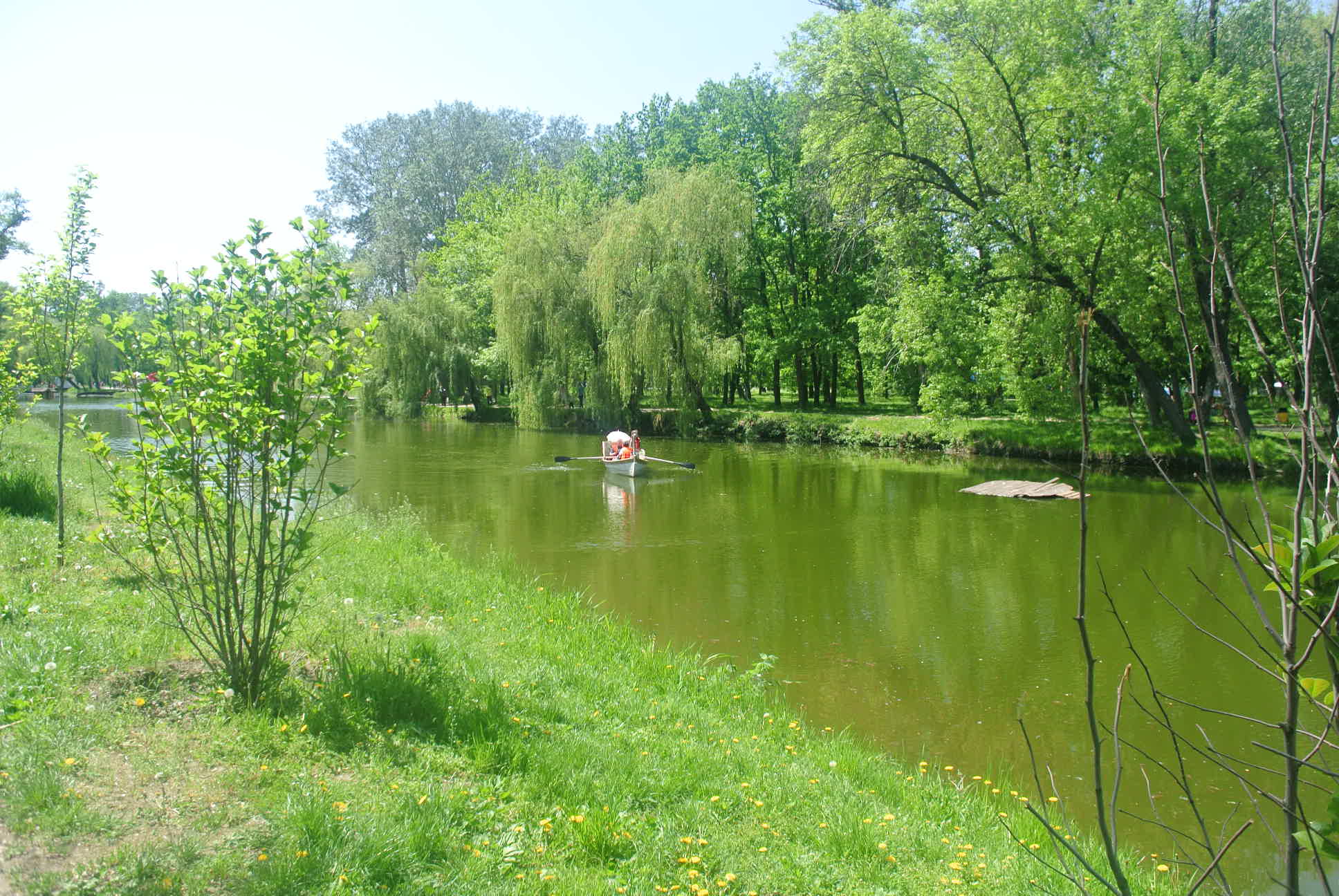 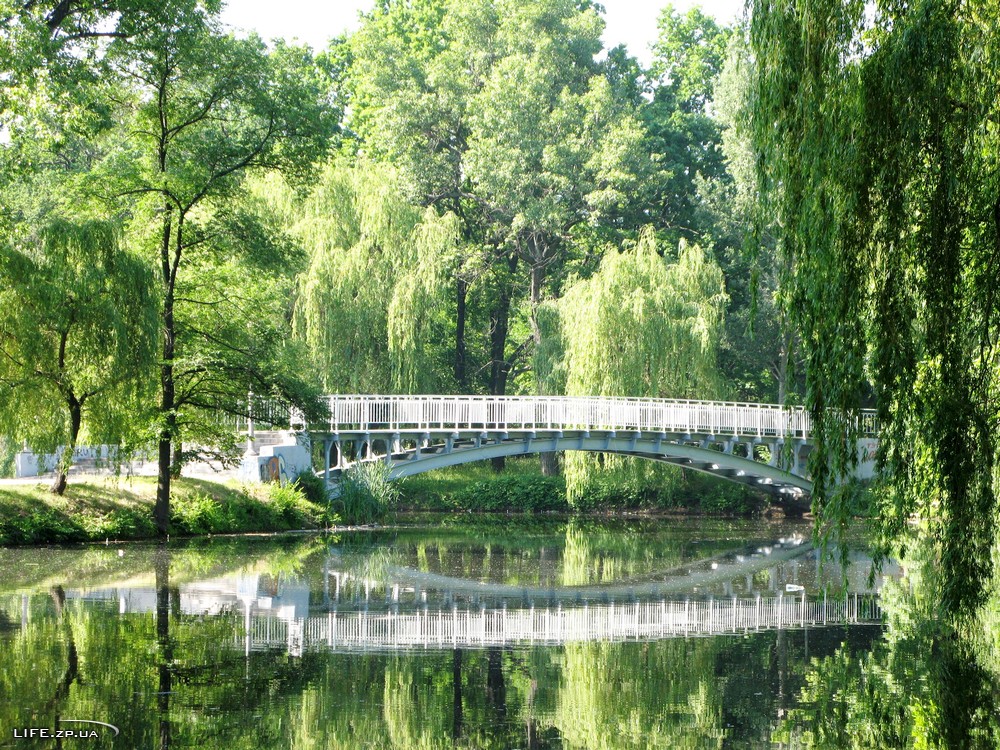 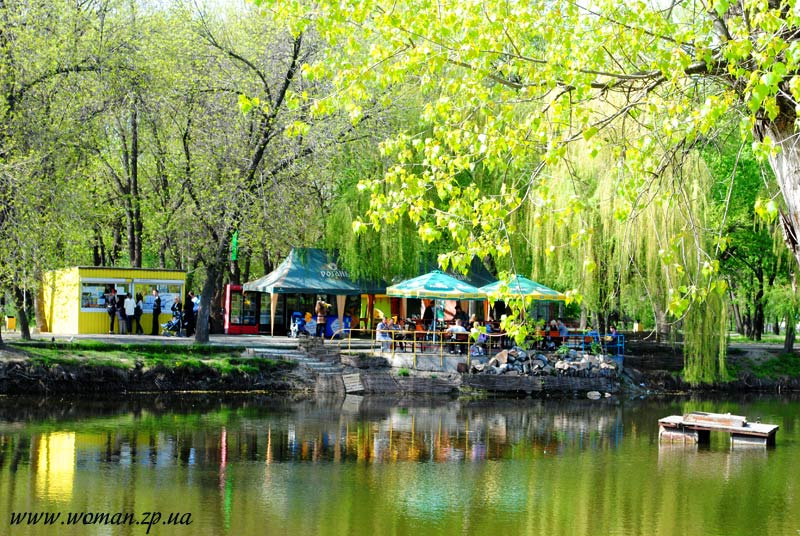 Ландшафтно-архітектурний комплекс (ЛАК) – просторове об’єднання ЛАМ, що утворюють морфологічно (планувально-зорове) поєднання. 
Діагностичні ознаки ЛАК:
-	функціональне планувально-зорове об’єднання ЛАМ;
-	наявність комплексних зв’язків між ЛАМ;
-	об’єднання стилю забудови з комплексом позитивних і негативних форм рельєфу на однорідній літогенній основі;
-	один підтип ґрунту (групи ґрунтів, що відрізняються проявом основного процесу ґрунтоутворення, наприклад, чорноземи типові, звичайні й південні, та іншими супутніми процесами)
Види ЛАК: 
ансамблі і комплекси будинків і споруд; 
бульвари, 
проспекти, 
великі комунікаційні та транспортні магістралі,
 річки, канали, дамби, водосховища,
 парки, лісопарки,
 лісонасадження  у межах місцевості
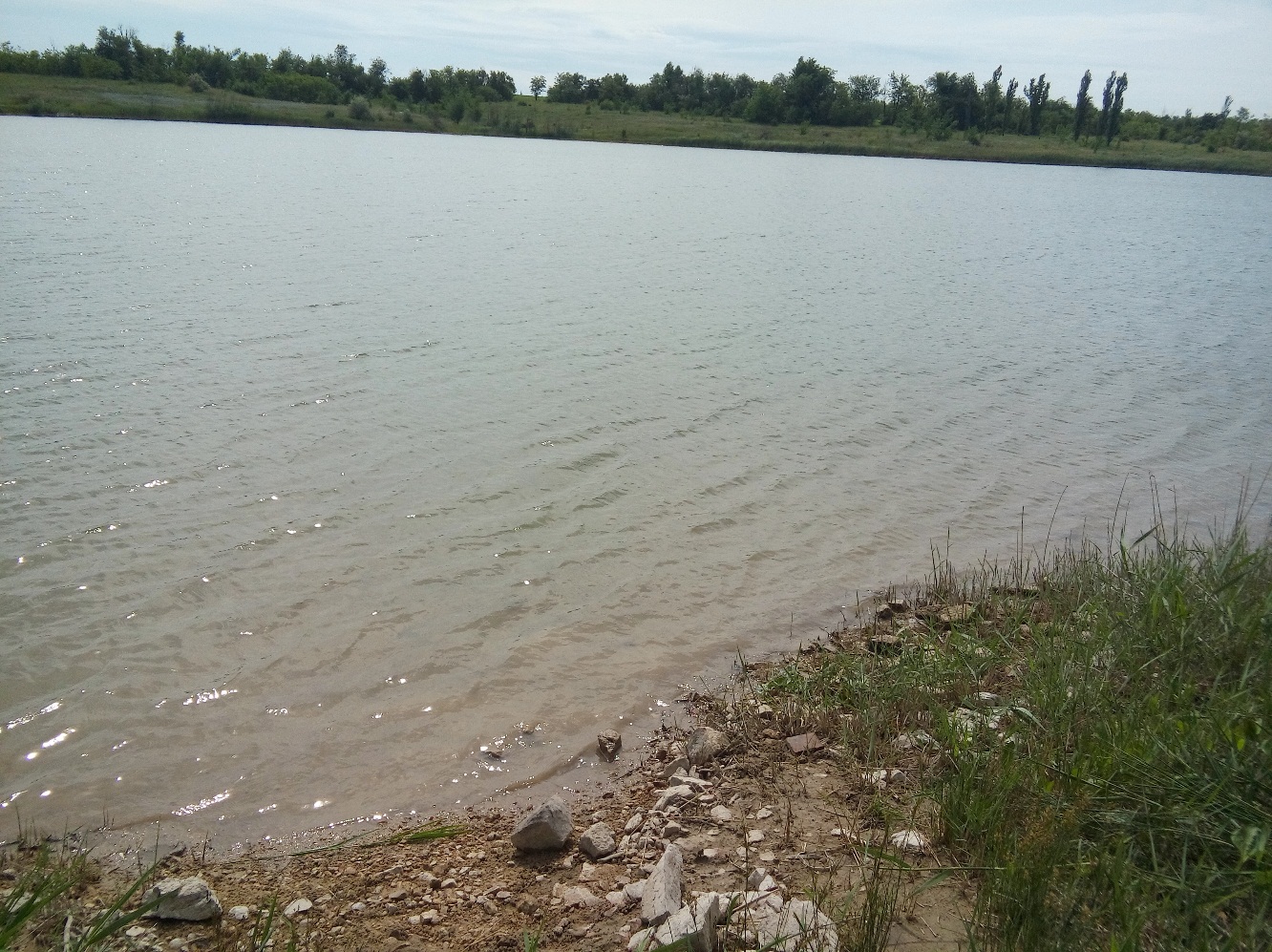 Канали-
Транспортні магістралі
Ландшафтно-архітектурна система (ЛАС) – планувальне, структурне і функціональне об’єднання ЛАК, що утворюють територіальну єдність з особливим характером організації, функціонування, керування й розвитком. 
Діагностичні ознаки ЛАС: 
-	архітектурна планувальна єдність;
-	структурованість та ієрархічність;
-	функціональна диференційованість і організаційна єдність ЛАКів, що входять до ЛАС;
-	значне територіальне поширення;
-	характерні кліматичні умови; 
-	упорядкований характер стоку.
Багатоповерховий тип міських ландшафтів (домінуючий)
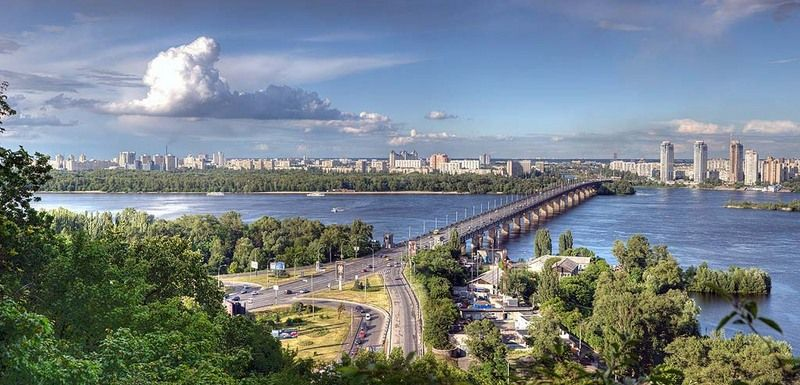 .
Співвідношення рівнів класифікаційних одиниць природних ландшафтів і ландшафтно-архітектурних систем має таку послідовність: 
ЛАЕ – фація, ЛАГ – підурочище, ЛАМ – урочище, ЛАК – місцевість, ЛАС – вид ландшафту.